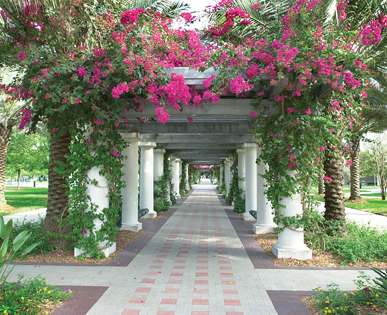 Fundamentals ofEvidence based Medicine:Class structure
Rahul Mhaskar
April 10, 2013
Location
Location and time: 
Room:GL1, Wednesday 6:00pm to 8:00pm
Apr 10, 2013 - June 12, 2013

Teleconference to TGH…..work in progress
Class structure
Interactive
Discussions are encouraged
No stupid questions…
No homework..
We believe in: problem based learning using hands on approach
House keeping issues
Attendance and active participation is required
Please remember to bring a laptop to this class and all future sessions of the course.
A certificate of course completion will be provided for those who attend 70% of the classes.

Last but not least, perhaps most important:
Nice to have: an abstract or paper published..
For any questions or suggestions
Call or send an email:
Course instructor: Rahul Mhaskar:
Phone: (813) 974 9608
Email: rmhaskar@health.usf.edu

Course coordinator: Amy Fioramonte:
Phone: (813) 250 2532
Email: afioramo@health.usf.edu